Управление образования администрации
Прокопьевского муниципального района


Ресурсный класс как модель психолого-педагогического сопровождения детей с ограниченными возможностями здоровья в общеобразовательной организации
Матвеева Наталья Борисовна, заместитель начальника Управления образования администрации Прокопьевского муниципального района
Ресурсный класс
Ученика зачисляют в класс со сверстниками.
Подходит не только для детей с ментальными нарушениями, но и для детей, испытывающих трудности в освоении школьной программы.
Делает инклюзию комфортной и эффективной для всех участников образовательных отношений.
Команда ресурсного класса
Учитель обычного класса
Учитель ресурсного класса
Педагоги, осуществляющие коррекционную работу
Тьютор
Куратор ресурсного класса
Заключение ПМПК
Заявление от родителей (законных представителей) на обучение по АООП
Договор с родителями (законными представителями) на обучение по АООП
В устав ОО(п. 13. ст. 60 ФЗ № 273)
«лицам с ограниченными возможностями здоровья (с различными формами умственной отсталости), не имеющим основного общего и среднего общего образования и обучавшимся по АООП, выдается свидетельство об обучении по образцу и в порядке, которые устанавливаются федеральным органом исполнительной власти ….»
Недельная образовательная нагрузка
урочную деятельность (1 класс – 21 час; 2-4 классы – 23 часа). Уроки по 40 минут;
внеурочную деятельность (до 10 часов, из них 5 и более часов занятий коррекционной направленности, остальные – на развивающие области);
 реабилитационно-коррекционные мероприятия, которые проводят во время внеурочной или урочной деятельности.
Ресурсный кабинет
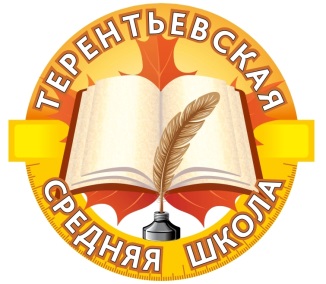 Условия реализации программы
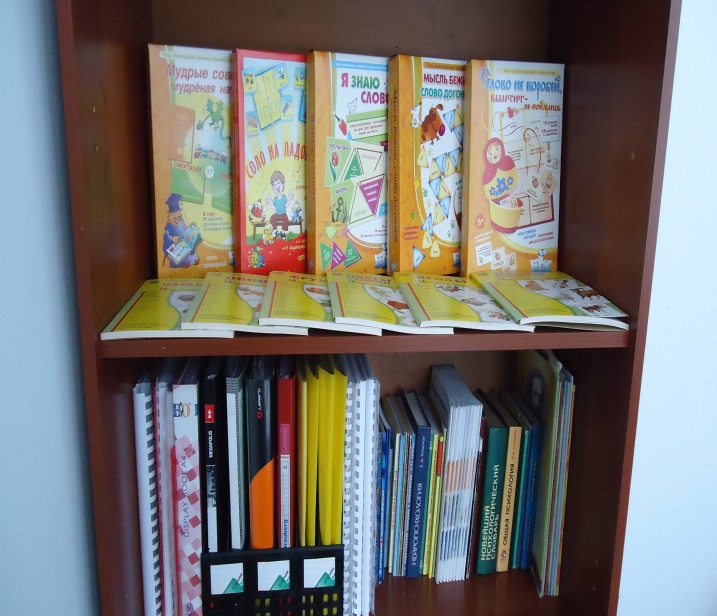 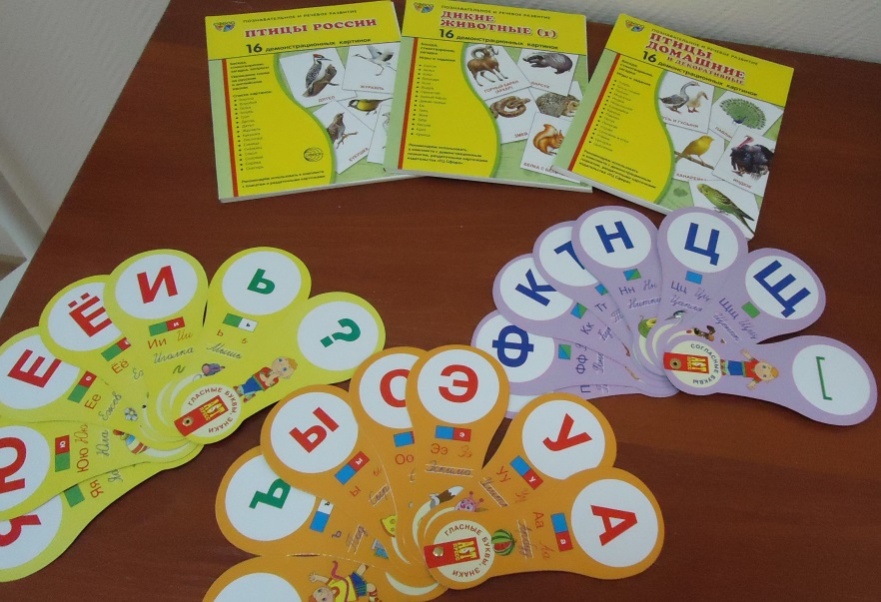 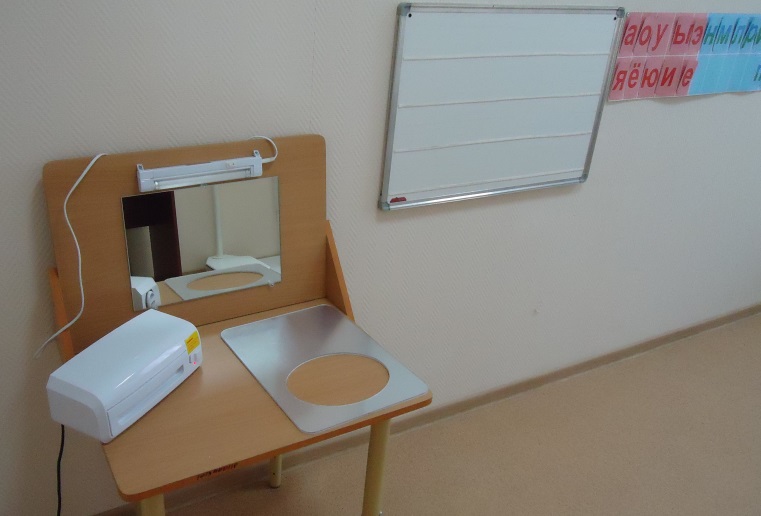 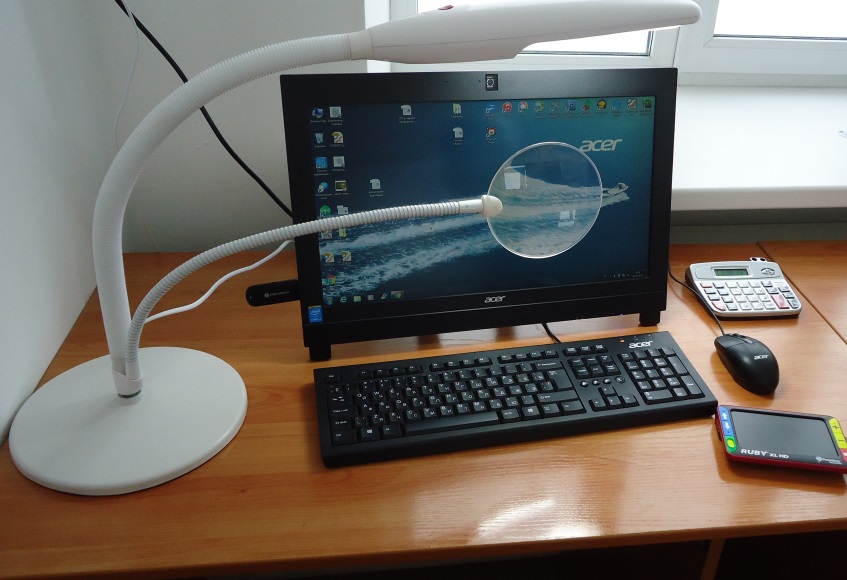 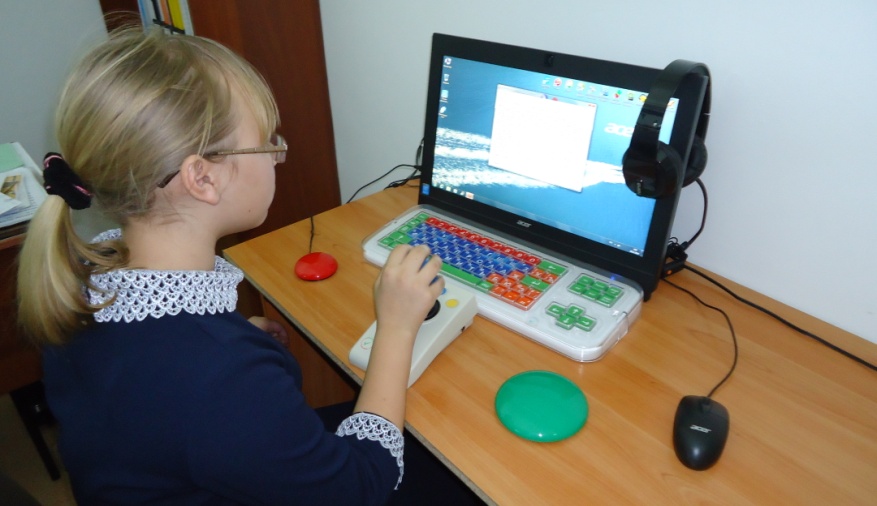